La temperatura
La temperatura es una forma objetiva de expresar un estado térmico (que tan frio, tibio o caliente se encuentra un cuerpo)






La temperatura de un cuerpo depende del grado de movimiento de las moléculas que lo forman
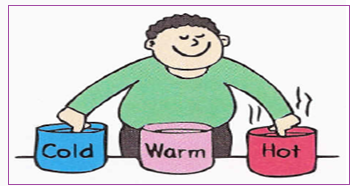 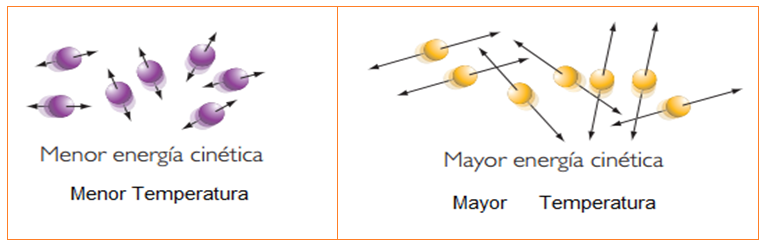 Siempre que dos sustancia a diferente temperatura se ponen en contacto se produce una transferencia de energía desde la de mayor temperatura, que pierde energía y disminuye su temperatura, hasta la de menor temperatura, que gana energía y aumenta su temperatura







¿Hasta cuando dura esta transferencia de energía?
Hasta que ambos cuerpos estén a la misma temperatura, es decir, alcancen el equilibrio térmico
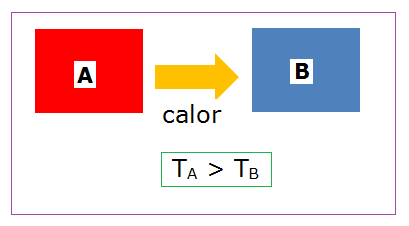 Termómetros
Medir la temperatura mediante el tacto solo nos entrega una idea cualitativa
Para que la temperatura se pueda considerar una magnitud física es necesario tener una idea cuantitativa de ella
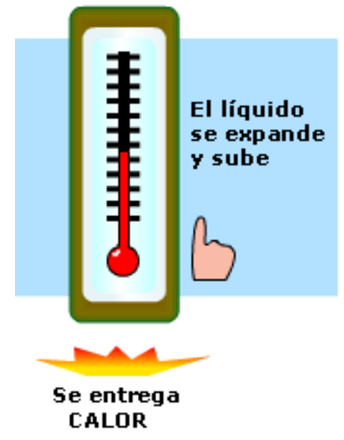 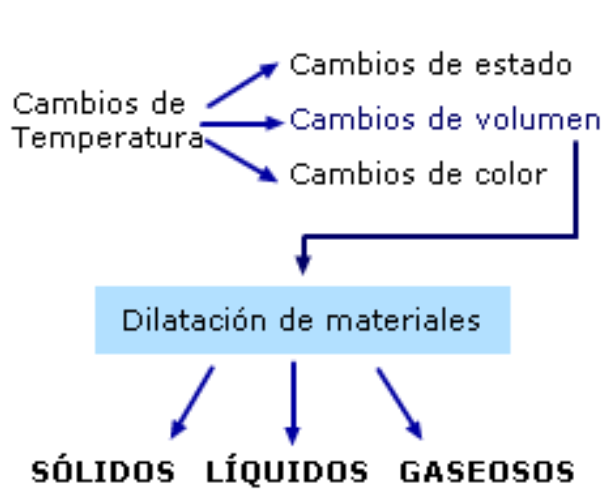 Escalas térmicas: Permiten cuantificar los estados térmicos

1.- ESCALA CELSIUS
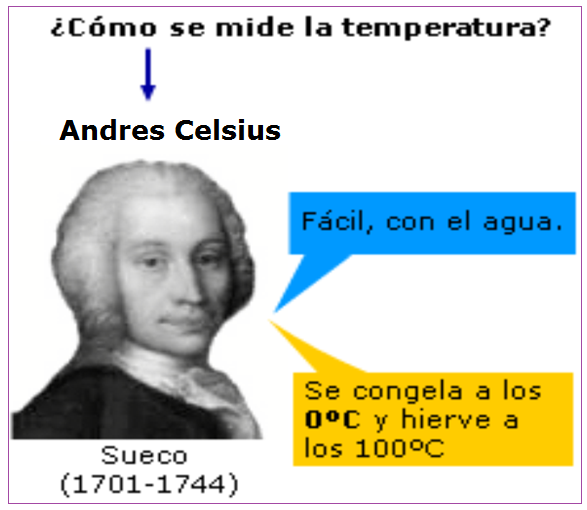 Características:
Asigna el valor de 0 ºC a la temperatura de fusión del hielo

Asigna el valor de 100 ºC a la temperatura de ebullición del agua

Este intervalo de temperatura se divide en 100 partes iguales

Cada intervalo representa una variación de 1ºC
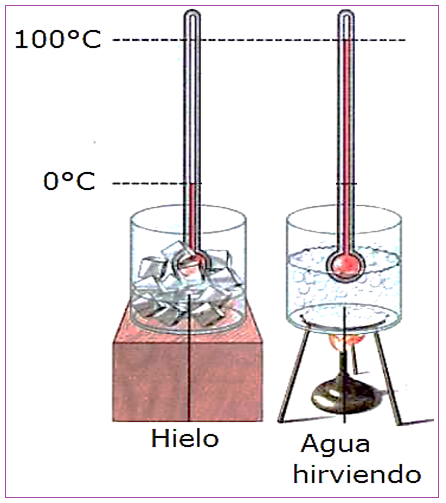 2.- ESCALA FAHRENHEIT
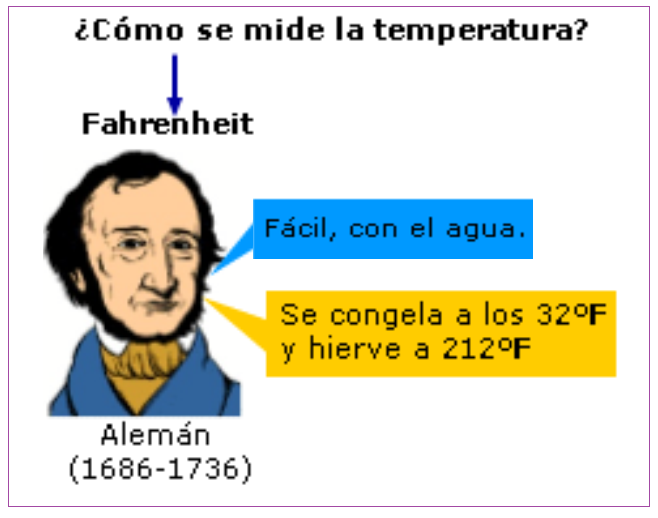 Características:
Asigna el valor de 32 ºF a la temperatura de fusión del hielo

Asigna el valor de 212 ºF a la temperatura de ebullición del agua

Este intervalo se divide en 180 partes iguales, donde cada división representa una variación de 1ºF
	
Un grado Fahrenheit es menor que un grado Celsius, en Fahrenheit hay mas divisiones para los puntos fijos del agua
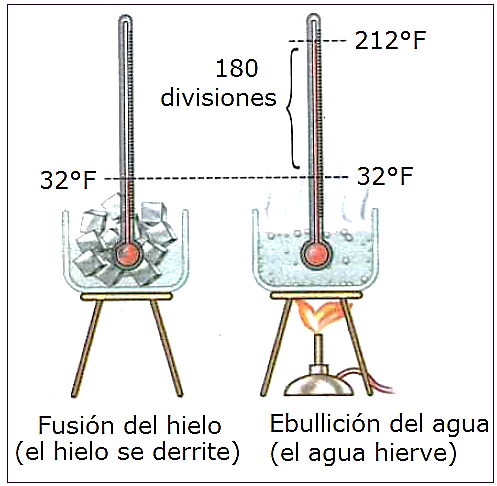 3.- ESCALA KELVIN
Escala de uso en el ámbito científico

Si la agitación molecular crece, la temperatura se eleva, por lo que no tiene limite superior

Posee un limite inferior, donde las moléculas se mueven cada vez menos, el Cero Kelvin, en este punto ya no se puede reducir mas la temperatura, no extraer mas energía del cuerpo

Todas las temperaturas en esta escala son positivas
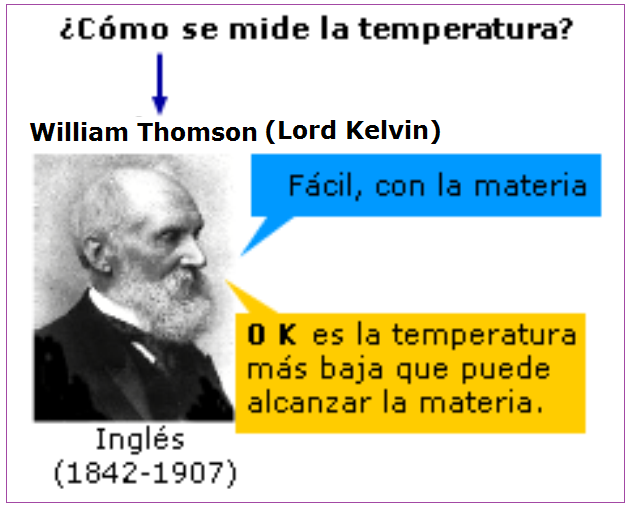 OBSERVACIONES ACERCA DE LA ESCALAS TERMICAS

El limite inferior para la temperatura de un cuerpo corresponde a -273ºC, esta temperatura corresponde a Cero Kelvin
El tamaño de cada unidad de temperatura es el mismo que el grado Celsius. Es decir, ∆(1K)= ∆(1ºC)

    RELACION 
    ENTRE ESCALAS
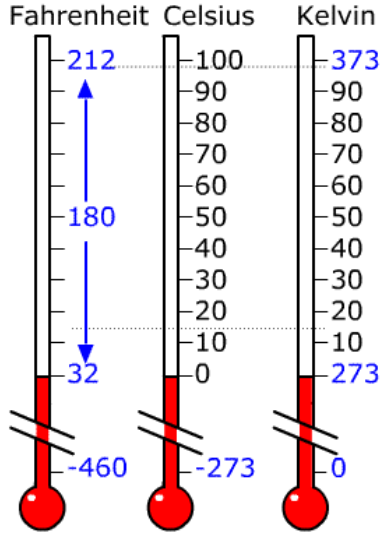 TRANSFORMACION DE ESCALAS
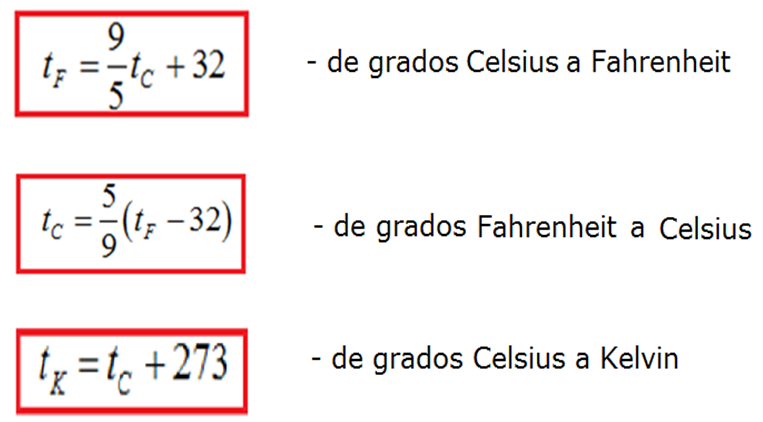 MÉTODOS PARA TRANSFORMAR ESCALAS DE TEMPERATURA
1º MÉTODO: Basado en la ecuación de la recta

Al tener un grafico que relacione ambas escalas:









Se determina la ecuación de la recta
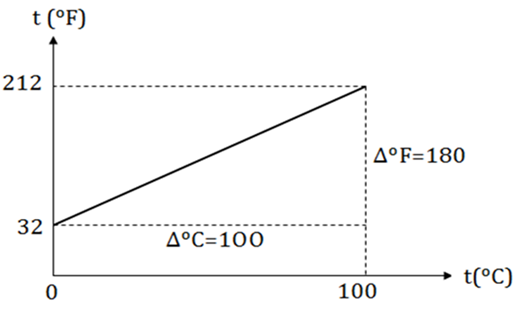 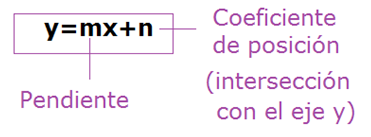 2º MÉTODO: Consiste en comparar proporcionalmente ambas escalas (Teorema de Tales)










Entonces se cumple que:
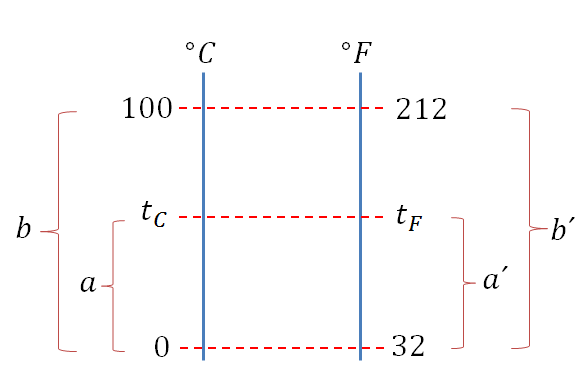 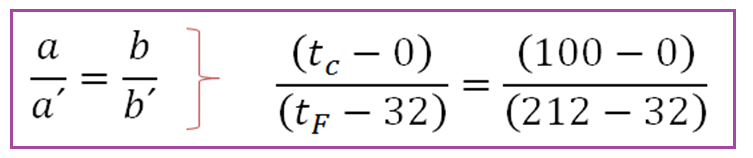 EJEMPLOS
1.- Transforma 50°F a grados Celsius

2.- Transforma  25°C a Fahrenheit 

3.- En una escala x el agua hierve a 140°X y el hielo se funde a -10°X. Exprese 50°C en °X

4.- El grafico muestra la relación entre la escala “X” de temperatura y la escala Celsius. Según lo anterior:       

a) Obtenga la expresión que permita transformar °C en °X
b) Transforme 30°C en °X
c) Transforme 36°X en °C
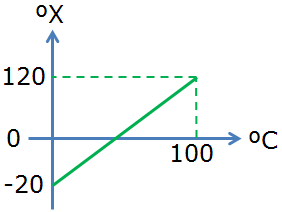 ACTIVIDADES

1.-
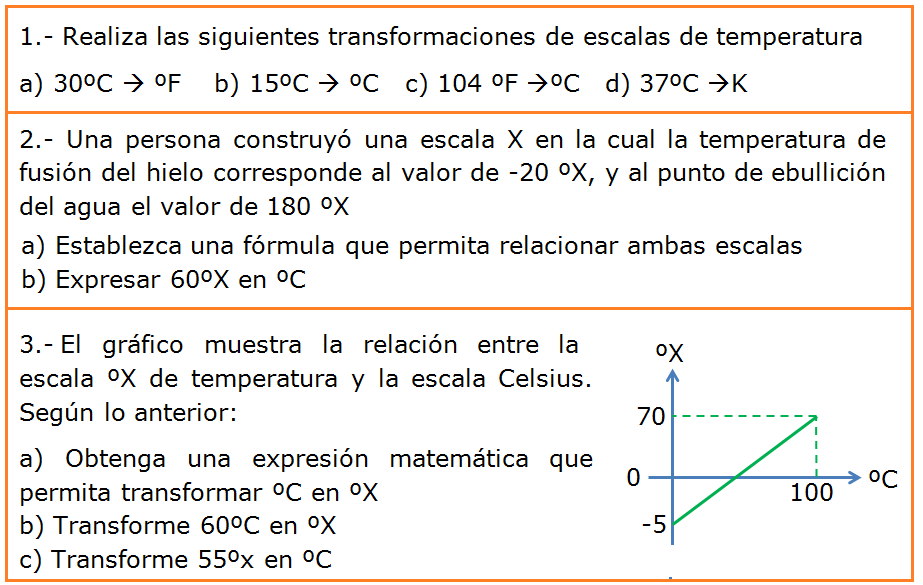 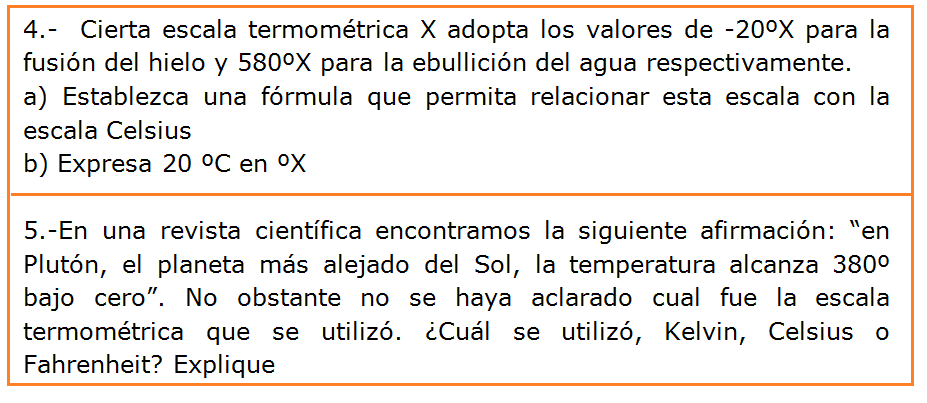 DILATACION DE LOS SOLIDOS
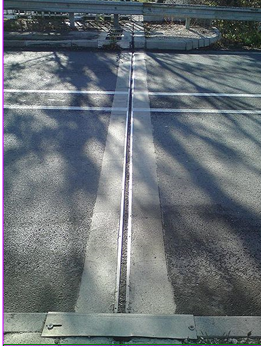 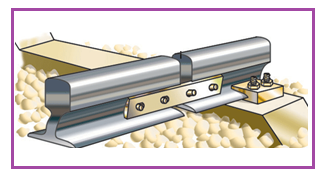 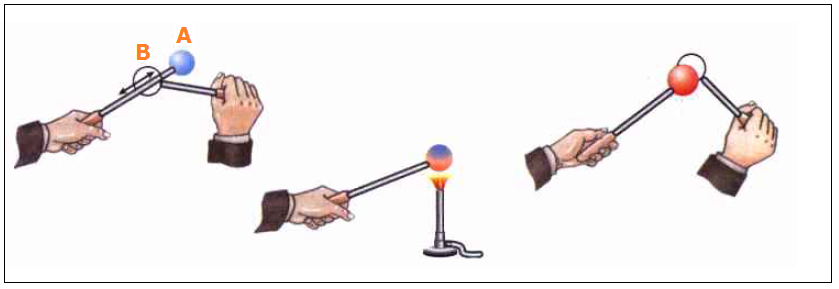 ¿POR QUE SE DILATA UN CUERPO?
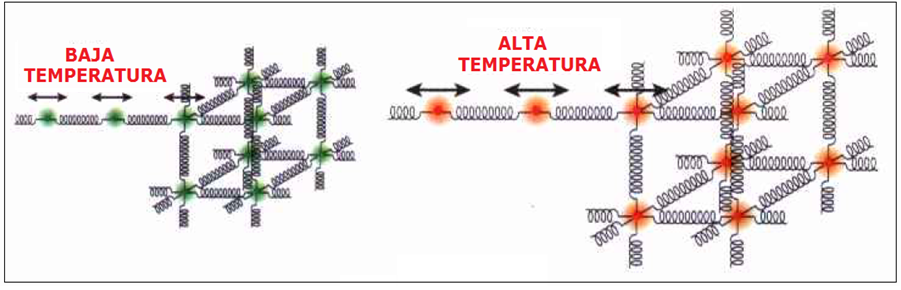 Según las dimensiones de los cuerpos existen tres tipos de dilataciones


Dilatación superficial lineal volumétrica
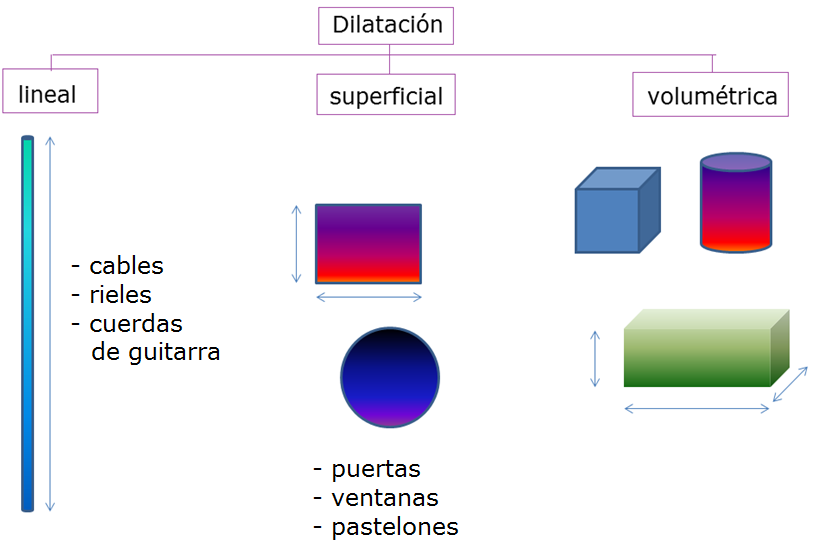 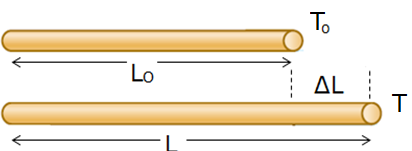 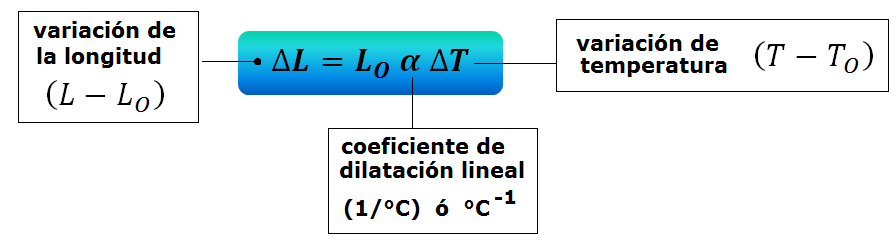 TABLA DE COEFICIENTES DE DILATACION LINEAL















EJEMPLO:  
En el caso del cobre, el coeficiente de dilatación lineal es de  17x10-6  (1/ºC). Significa que una barra de 1 m de longitud aumenta 17x10-6 m cuando su temperatura se eleva en 1º C
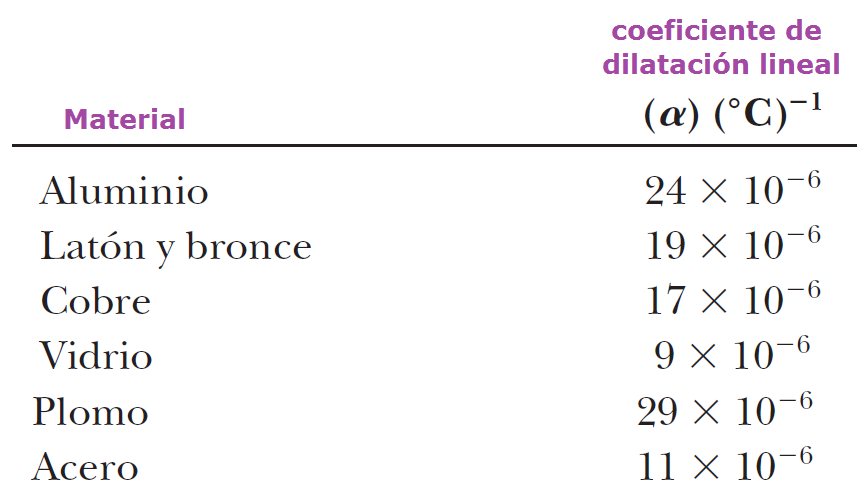 Dilatación superficial:









Dilatación volumétrica:
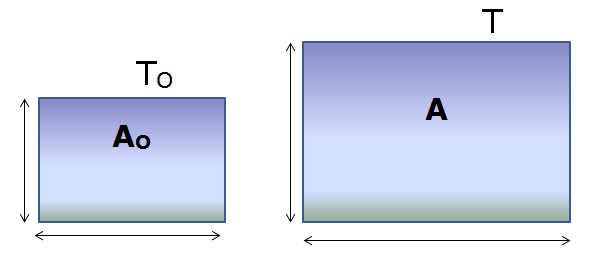 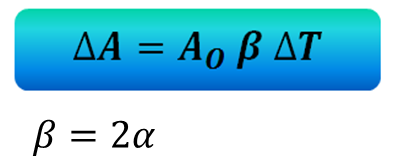 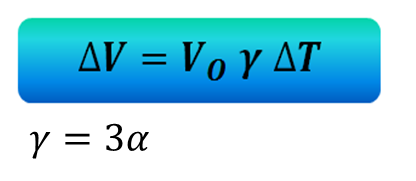 LA ANOMALIA DEL AGUA
No todas las sustancias se dilatan al aumentar su temperatura
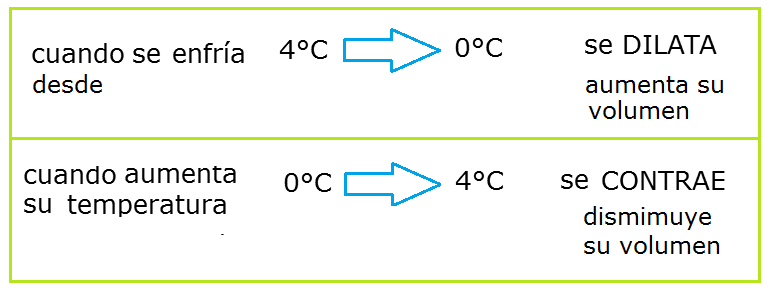 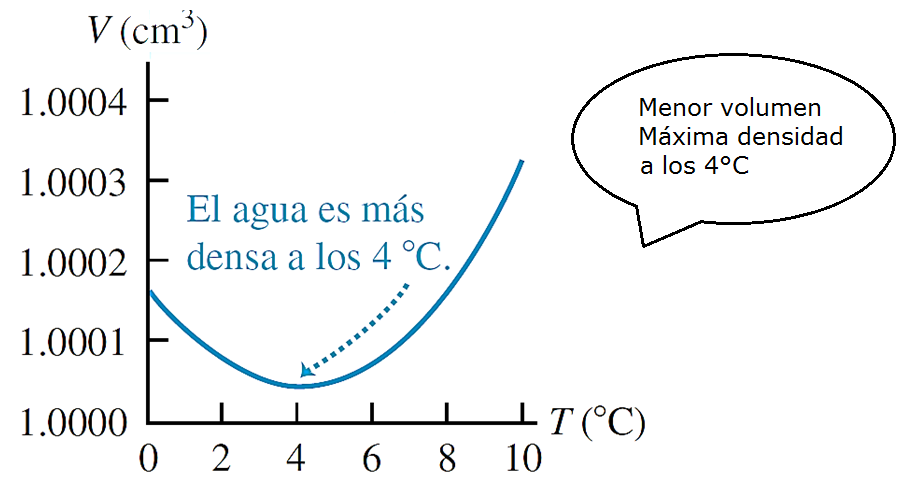 FENOMENOS QUE SE EXPLICAN POR LA ANOMALIA DEL AGUA

Los lagos y ríos se congelan únicamente en la superficie










Es común que las botellas de vidrio con agua colocadas en el refrigerador se “revienten” 

En los días fríos de invierno el agua al solidificarse dentro de las cañerías de agua potable las rompe
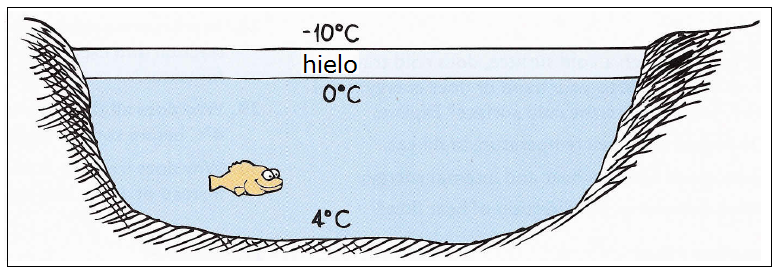 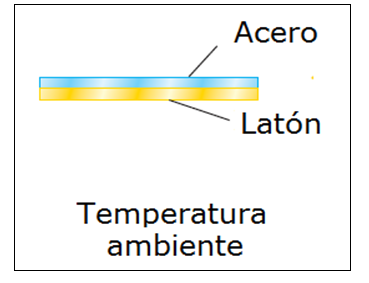 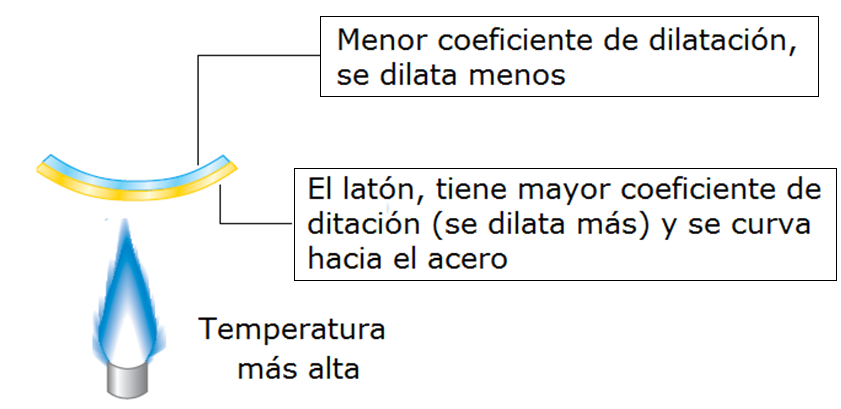 USOS
Termómetro








Termostatos (interruptor eléctrico)
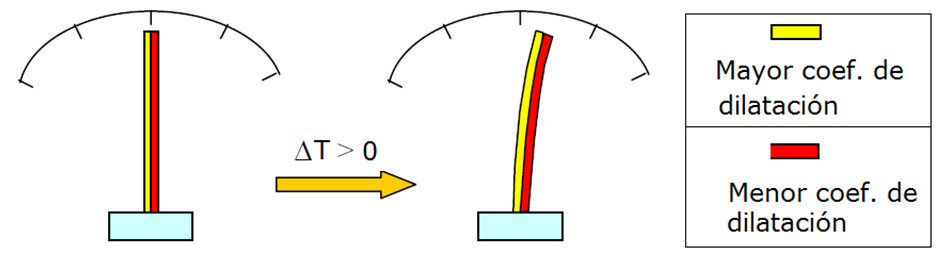 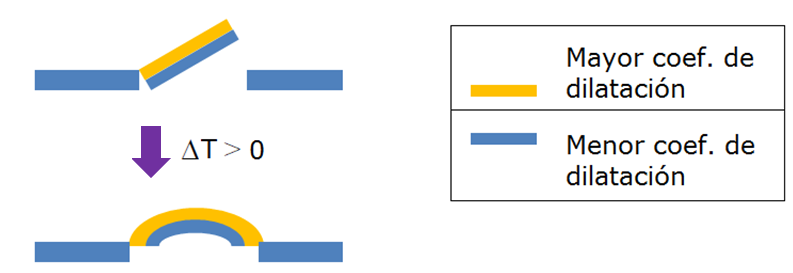 EJEMPLOS

1.- Un riel de acero  mide 20 m a 5ºC. ¿Cuánto mide si se calienta a 65ºC?
α = 12×10-6 (1/ºC)


 2.- Un alambre de acero mide 5.000 m a 10ºC. ¿A qué temperatura debe calentarse para que mida 5.004 metros?   α = 12×10-6 (1/ºC) 



3.- Un bloque de  forma paralelepípedo mide 60 cm de largo por 30 cm de ancho y 10 cm de alto, cuando su temperatura es de 10°C. Determina su volumen cuando se calienta hasta 150°C.
   α = 1,2×10-6 (1/ºC)
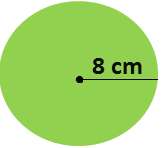 4.- Un alambre muy delgado de cobre mide 150 m a 10 ºC. ¿A qué temperatura debe calentarse para que mida 150,03 m?            
α  = 17×10-6  °C-1

5.- Un pequeño matraz de vidrio de 200 cm3 de capacidad está lleno de mercurio a 10ºC. ¿Cuánto mercurio se derrama si la temperatura sube a 160ºC?
α vidrio = 8×10-6 (1/ºC)      γ Hg = 1,8×10-4 (1/ºC)                   [γ=3α]


6.- ¿Cuál debe ser el incremento de temperatura de ambas barras para que se toquen?
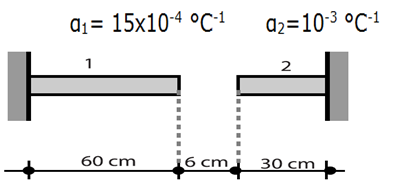 Aplicación: La tira bimetálica
Las dos barras de igual longitud inicial LO, sufren la misma variación de temperatura ΔT, por lo tanto, sufrirán distintas dilataciones según
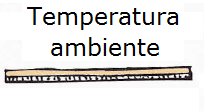 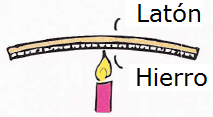 El latón tiene mayor coeficiente de dilatación que el hierro y se dilata más al calentarse
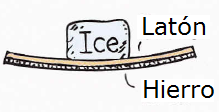 El latón se contrae más al enfriarse (el metal que más se dilata, más se contrae al enfriarse)
REPASO
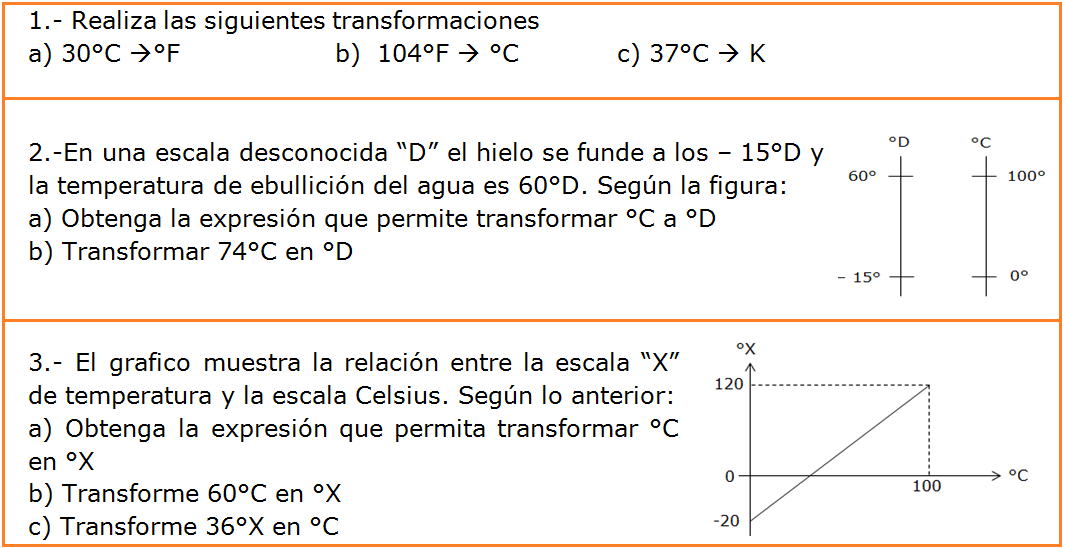 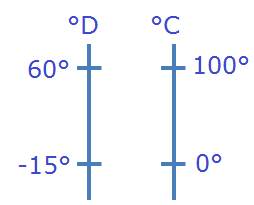 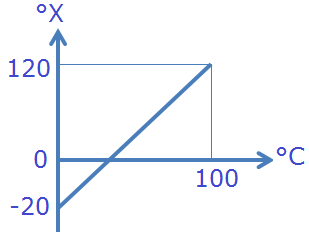 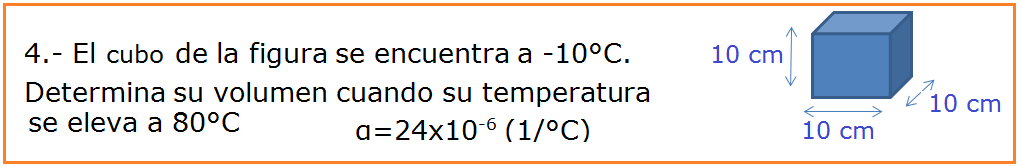 5.- ¿Cuál debe ser el incremento de temperatura de ambas barras para que se toquen?  








II.- Escribe una V o una F según corresponda ante las siguientes afirmaciones. Justifica las falsas 

1.- _______ Todas las sustancias se dilatan al aumentar su temperatura
 
2.- _______  Un lago se congela de arriba hacia abajo
 
3.- _______ Dos niños A y B, tienen fiebre, la temperatura de A esta 1ºC sobre la temperatura normal y la de B esta 1ºF sobre la normal. Entonces el niño B  tiene mayor temperatura.
 
4.- ______ Dos sustancias en contacto siempre se transfieren energía
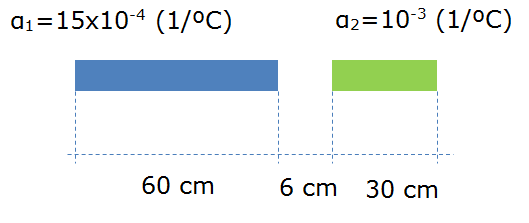 5.- ______ El agua presenta un comportamiento poco común, debido a que se contrae al calentarse de 0ºC a 4ºC
 
6.- ______ El flujo de calor termina cuando los cuerpos están en equilibrio térmico e igualan sus temperaturas

7.- _____La escala Kelvin  utiliza como único punto de referencia el “cero absoluto”. En grados Celsius esta temperatura corresponde a – 32ºC

8.- ______ El agua presenta su mayor densidad a los 0ºC

9.- ______ Un ejemplo de dilatación superficial es el caso de los rieles del ferrocarril que se instalan por tramos

10.- ______ El hielo transfiere energía al agua, por eso el agua se enfría

11.- ______ La escala Kelvin es más exacta que la escala Celsius

12.- _____  En invierno es conveniente cerrar bien las ventanas de una habitación para evitar que entre frio